Biztonságtudatosság az üzemeltetésben
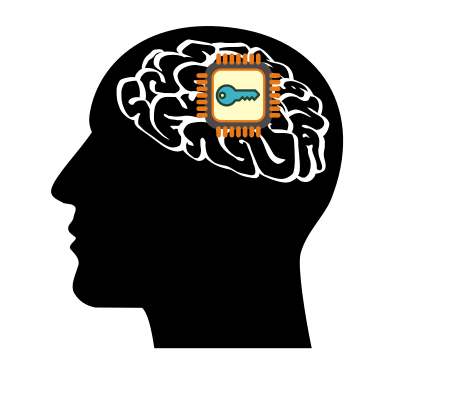 Szabó Zoltán
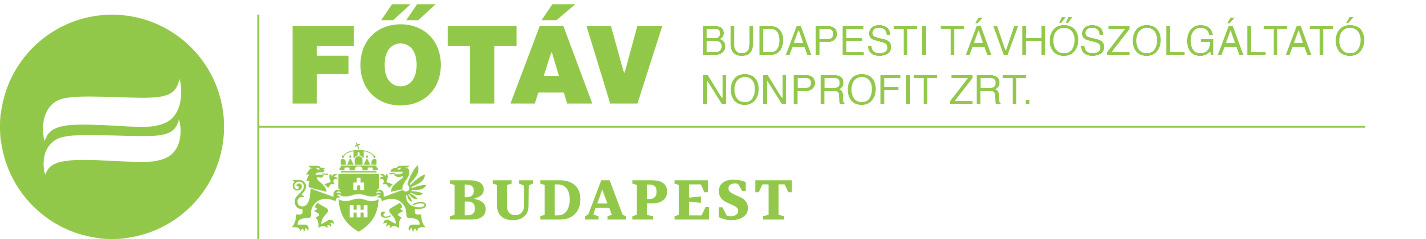 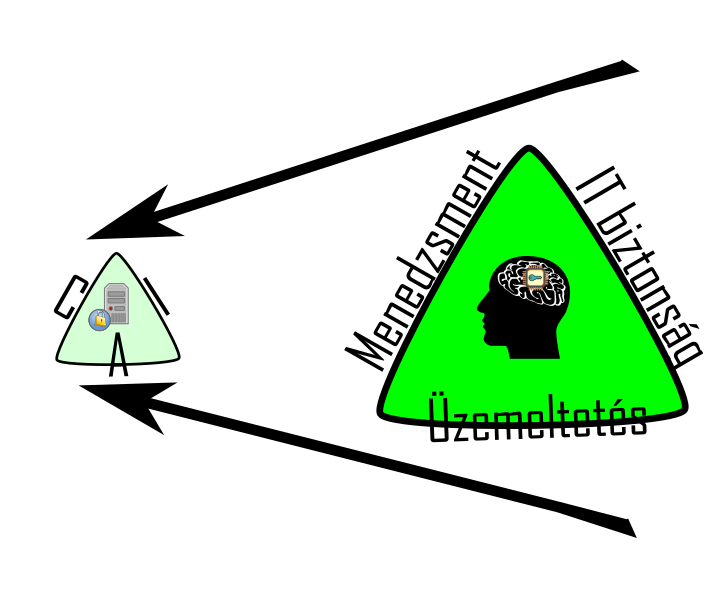 Biztonságtudatosság az üzemeltetésben
Biztonságtudatosság az üzemeltetésben
Üzemeltetés
szakértelem
biztonságtudatosság
IT biztonság
megfelelés
ellenőrzés/felügyelet
Menedzsment
üzleti célok
erőforrás
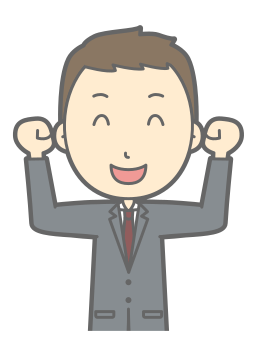 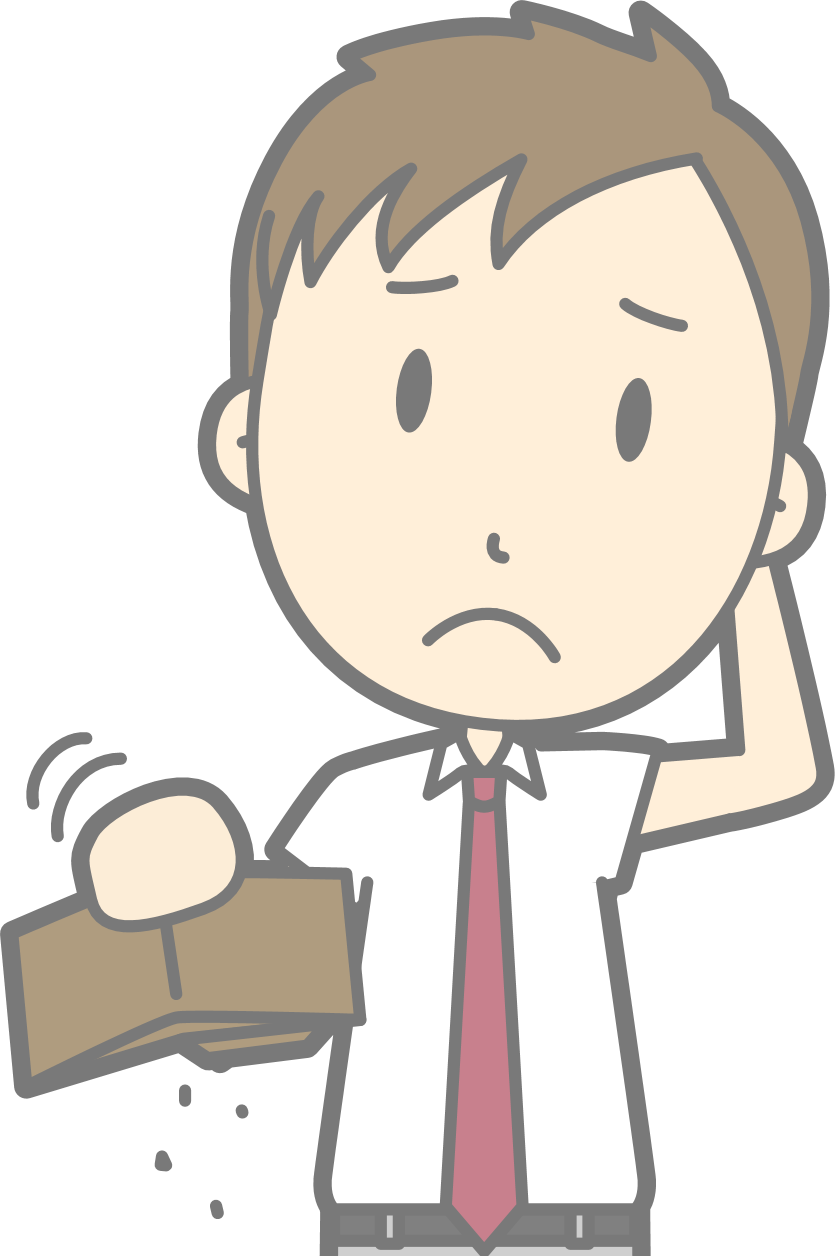 Nem tudatosított feladatok és kockázat
Ismerem a kockázatokat, a feladatokat és a szükséges lépéseket megterveztem.
Biztonságtudatosság az üzemeltetésben
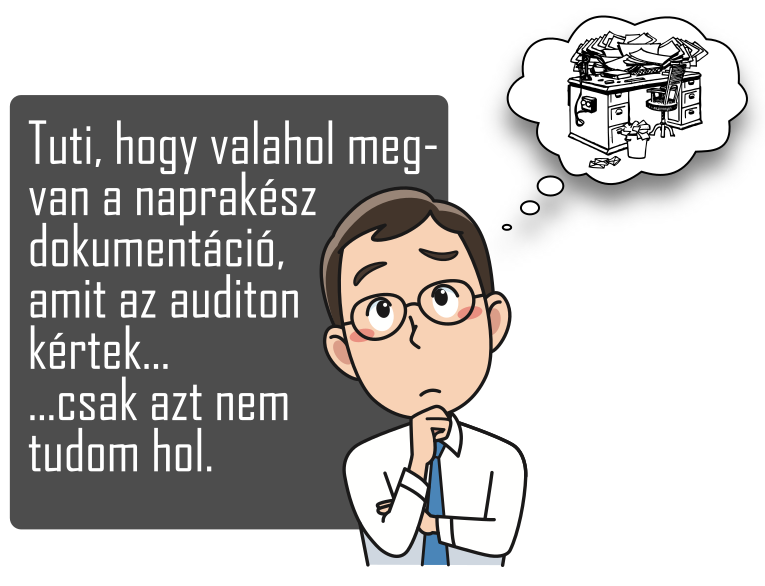 Biztonságtudatosság az üzemeltetésben
Biztonságtudatosság – oktatás /és sokszor vizsga/ a felhasználóknak…
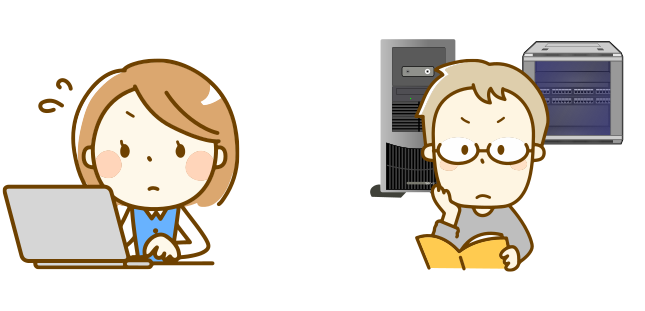 …de van szakmai alapú, biztonságtudatosságra figyelmet fordító oktatás az üzemeltetésben résztvevőknek?
Elégséges a projektekben elérhető dokumentáció a megfelelő biztonsági környezet kialakításához?
Biztonságtudatosság az üzemeltetésben
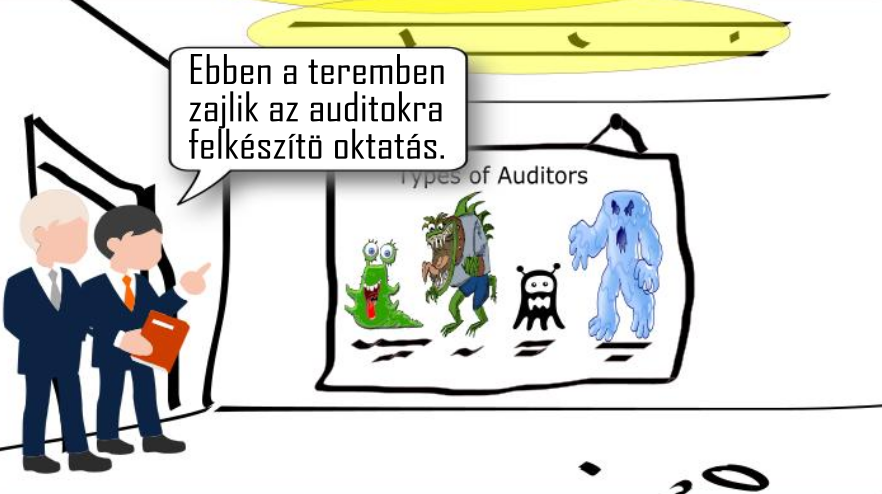 Biztonságtudatosság az üzemeltetésben
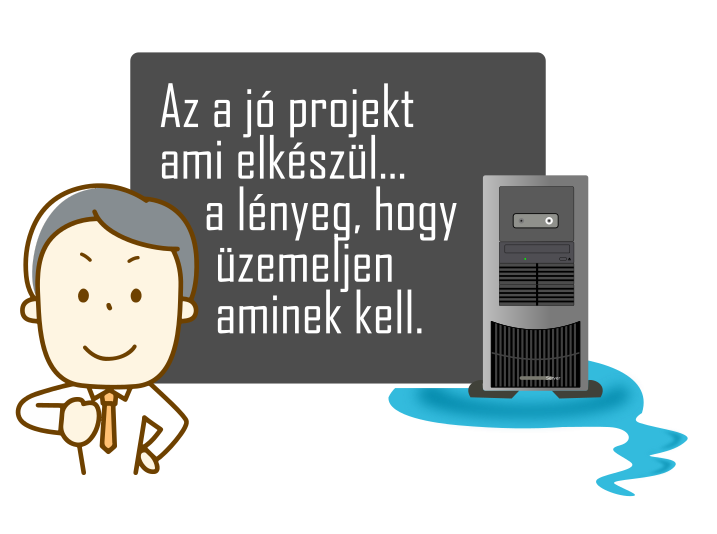 Biztonságtudatosság az üzemeltetésben
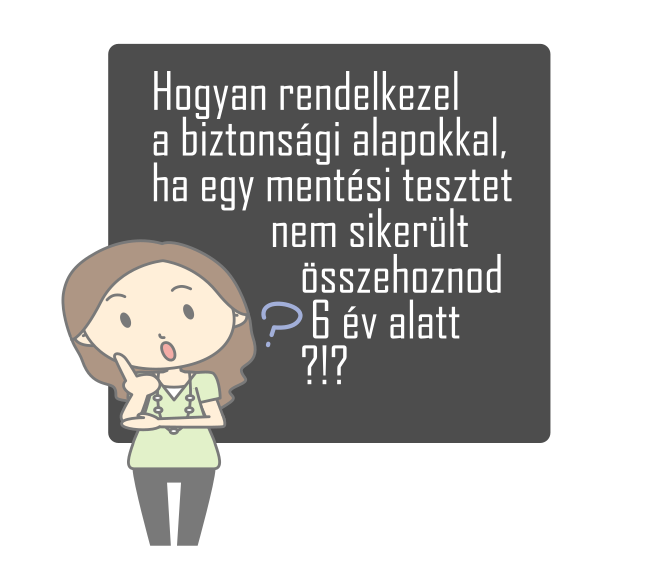 Megfelelő elvárások.
Az ellenőrzés, audit nem „személyes kritika”.
A résztvevők partnerek.
Az együttműködés a kulcs.
Biztonságtudatosság az üzemeltetésben
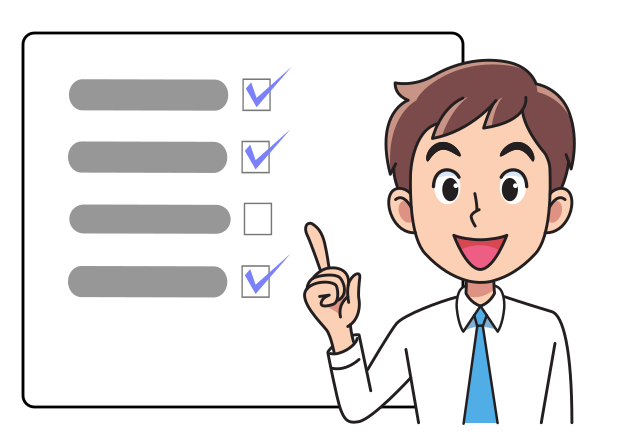 Kommunikáció
Egyértelmű elvárások
Elérhető dokumentáció
Egyszerű, átlátható folyamatok
Oktatás!
Biztonságtudatosság az üzemeltetésben
A proaktív hozzáállás értékelése.
A folyamatok rendszeres felülvizsgálata, fejlesztése.
A biztonsági szint fejlesztéseinek támogatása.
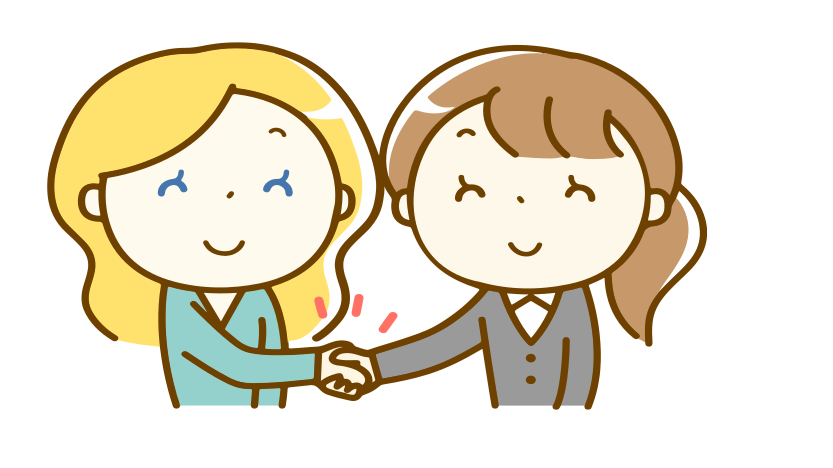 Biztonságtudatosság az üzemeltetésben
„A biztonságot nem a sikeres auditok, vagy a magas KPI jelentik, hanem a megfelelő hozzáállású szakemberek, a felelős vezetők és a megbízható folyamatok.”
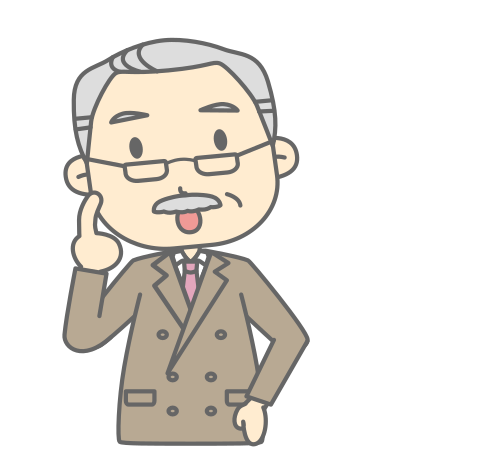